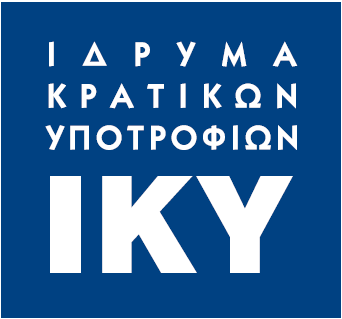 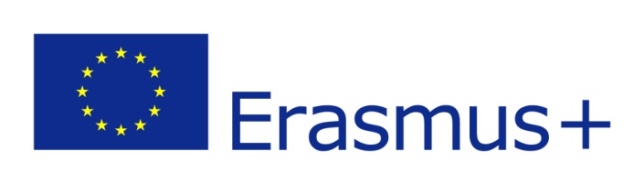 Τεχνική Ημερίδα
Χρηματοοικονομικοί και Συμβατικοί κανόνες 
Διενέργεια ελέγχων - Δικαιολογητικά 
Αθήνα, 02/10/2015
Μαθησιακή Κινητικότητα για προσωπικό Εκπαίδευσης Ενηλίκων
Key Action 1
Εκπαίδευση Ενηλίκων
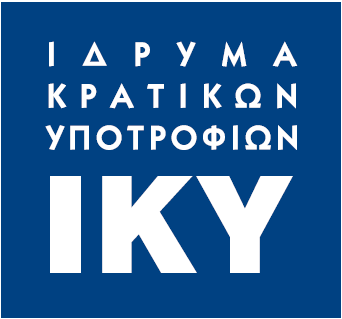 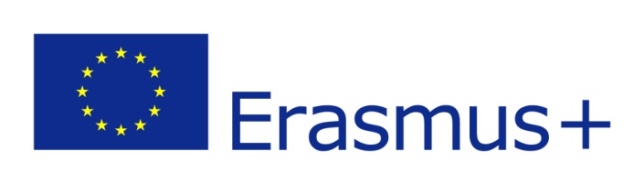 Επιλεξιμότητα δραστηριοτήτων κινητικότητας
Ο δικαιούχος διασφαλίζει ότι οι δραστηριότητες κινητικότητας που πραγματοποιούνται από τον εκάστοτε μεμονωμένο συμμετέχοντα είναι επιλέξιμες βάσει των κανόνων που παρατίθενται στον Οδηγό Προγράμματος Erasmus+.
Δραστηριότητες κινητικότητας που πραγματοποιούνται και δεν εμφανίζουν συμμόρφωση με τους κανόνες που προσδιορίζονται στον Οδηγό Προγράμματος Erasmus+, θεωρούνται μη επιλέξιμες.
Εκπαίδευση Ενηλίκων
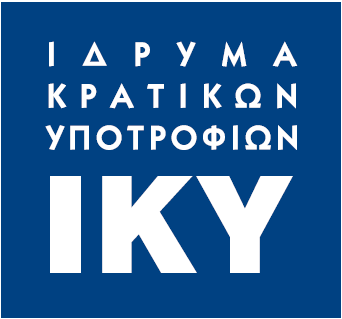 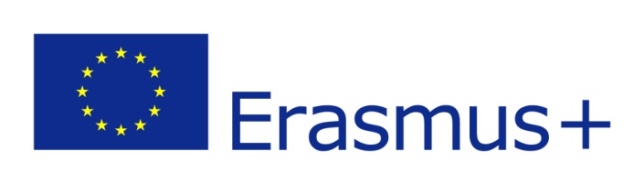 Χρηματοοικονομικοί κανόνες
Εκπαίδευση Ενηλίκων
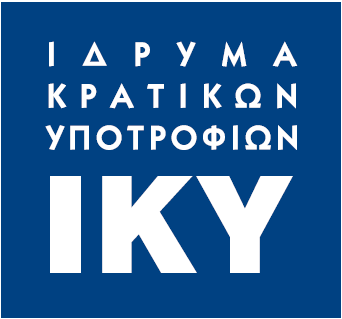 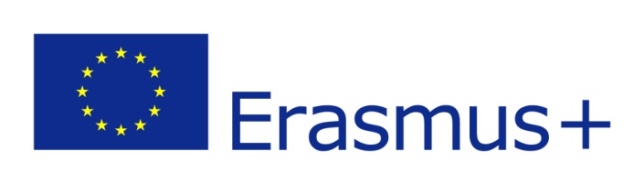 ΔΙΕΥΚΡΙΝΗΣΕΙΣ ΠΟΥ ΑΦΟΡΟΥΝ ΠΑΡΑΚΡΑΤΗΣΗΣΤΗΝ ΦΟΡΟΛΟΓΙΚΗ ΚΑΙ ΑΣΦΑΛΙΣΤΙΚΗ ΕΝΗΜΕΡΟΤΗΤΑ
Για τα στάδια προ της υπογραφής της σύμβασης, και την καταβολή της Α’ δόσης, οι ενημερότητες θα γίνονται αποδεκτές ΜΟΝΟ σε περιπτώσεις που δεν αναγράφεται παρακράτηση προκειμένου να προβούμε σε υπογραφή της σύμβασης ή την εκταμίευση της προχρηματοδότησης.
Εκπαίδευση Ενηλίκων
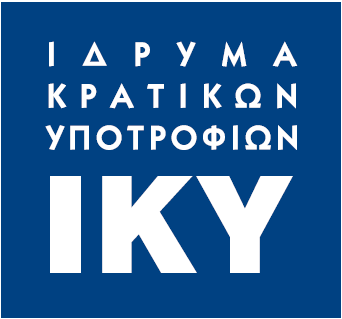 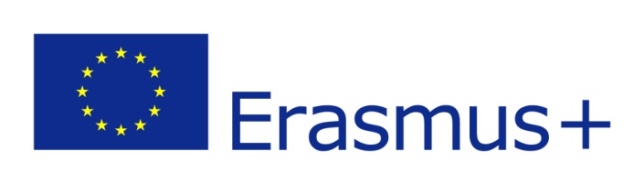 Μέσο Κινητικότητας (Mobility tool)
Το Mobility Tool είναι ένα εργαλείο διαδικτυακής πλατφόρμας για την διαχείριση και την υποβολή των εκθέσεων για σχέδια κινητικότητας στο πλαίσιο υλοποίησης του Προγράμματος Erasmus+. Έχει αναπτυχθεί από την Ευρωπαϊκή Επιτροπή για να χρησιμοποιείται κυρίως από τους δικαιούχους φορείς (users) των σχεδίων κινητικότητας. 
Η διαχείριση του ηλεκτρονικού εργαλείου πραγματοποιείται από το νόμιμο εκπρόσωπο του φορέα καθώς και το άτομο που έχει οριστεί ως υπεύθυνος επικοινωνίας.
Εκπαίδευση Ενηίκων
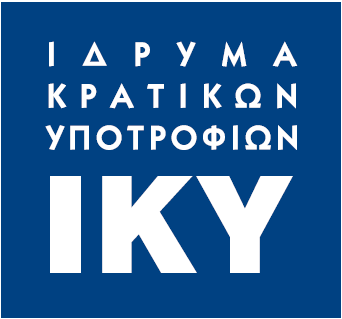 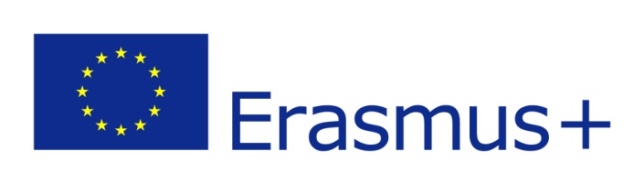 Χρηματοοικονομικοί κανόνες
Επιχορήγηση για την κάλυψη των δαπανών ταξιδίου
Ο δικαιούχος δηλώνει στο Εργαλείο Κινητικότητας (Mobility Tool) τον τόπο προέλευσης και τον τόπο διεξαγωγής της δραστηριότητας κινητικότητας στο πλαίσιο της οποίας έχει διατεθεί σε αυτόν επιχορήγηση για την κάλυψη των δαπανών ταξιδίου.
Εάν δεν πραγματοποιήθηκε μετακίνηση ή εάν οι δαπάνες ταξιδίου καλύφθηκαν από άλλες πηγές και όχι από πόρους του Προγράμματος Erasmus +, ο δικαιούχος δηλώνει την περίπτωση αυτή στο Εργαλείο Κινητικότητας (Mobility Tool)  Στην περίπτωση αυτή, δεν χορηγείται επιχορήγηση για την κάλυψη των δαπανών ταξιδίου.
Εκπαίδευση Ενηίκων
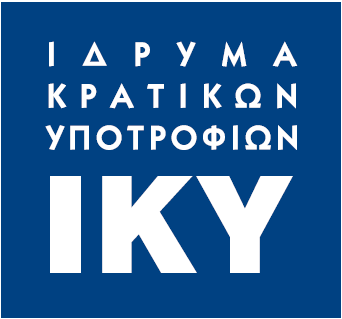 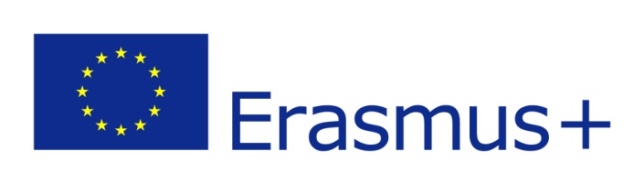 Χρηματοοικονομικοί κανόνες
Επιχορήγηση για την κάλυψη των δαπανών ταξιδίου
Για τον καθορισμό της εκάστοτε ζώνης χιλιομετρικής απόστασης, ο δικαιούχος χρησιμοποιεί το διαδικτυακό (online) μετρητή απόστασης που διατίθεται στο δικτυακό τόπο της Ευρωπαϊκής Επιτροπής στη διεύθυνση: 
http://ec.europa.eu/programmes/erasmus-plus/tools/distance_en.htm
Εκπαίδευση Ενηίκων
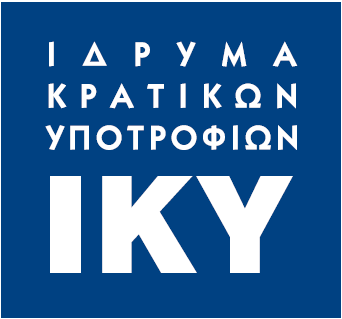 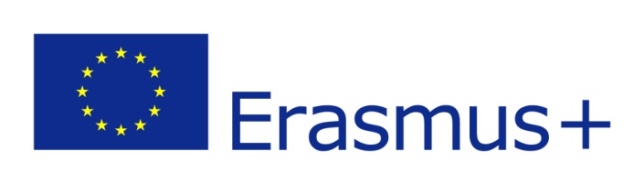 Χρηματοοικονομικοί κανόνες
Επιχορήγηση για την κάλυψη των ατομικών δαπανών
Ο δικαιούχος καταγράφει στο Εργαλείο Κινητικότητας (Mobility Tool) τις ημερομηνίες έναρξης και λήξης των δραστηριοτήτων κινητικότητας που πραγματοποιούνται στο εξωτερικό
Το ποσό της επιχορήγησης για την κάλυψη των ατομικών δαπανών υπολογίζεται από το Εργαλείο Κινητικότητας (Mobility Tool) βάσει του ισχύοντος ποσού χρηματοδοτικής συνεισφοράς ανά κόστος μονάδας δαπάνης.
Εκπαίδευση Ενηλίκων
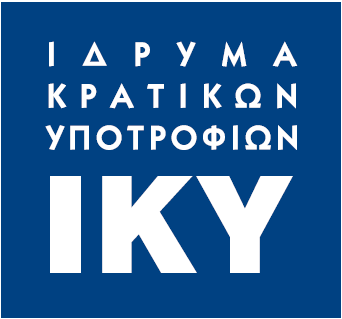 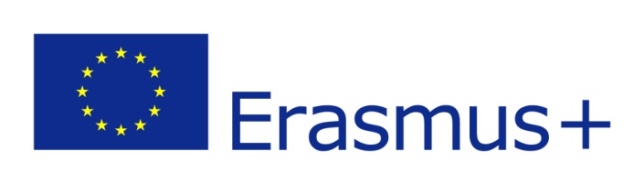 Χρηματοοικονομικοί κανόνες
Επιχορήγηση για την κάλυψη των ατομικών δαπανών
Οι συμμετέχοντες στις δραστηριότητες κινητικότητας υποβάλλουν την αναφορά τους αναφορικά με τη δραστηριότητα μέσω on line ερωτηματολογίου
Εκπαίδευση Ενηλίκων
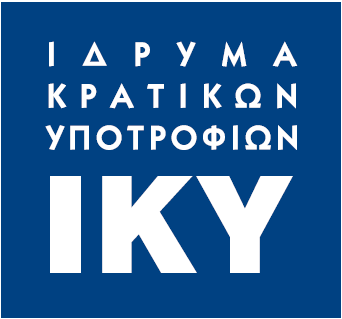 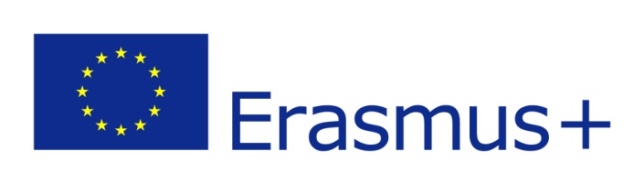 Χρηματοοικονομικοί κανόνες
Επιχορήγηση για την κάλυψη των οργανωτικών δαπανών
Το ποσό της επιχορήγησης υπολογίζεται αυτόματα από το Εργαλείο Κινητικότητας (Mobility Tool) βάσει του συνολικού αριθμού των δραστηριοτήτων κινητικότητας  που δηλώνει ο δικαιούχος στο Εργαλείο Κινητικότητας (Mobility Tool). 

Τα ποσά επιχορήγησης για την κάλυψη των οργανωτικών δαπανών έχουν οριστεί ως εξής: έως και τον 100ο συμμετέχοντα: 350 ευρώ ανά συμμετέχοντα –και μετά τον 100ο συμμετέχοντα: 200 ευρώ για κάθε επιπλέον συμμετέχοντα.
Εκπαίδευση Ενηλίκων
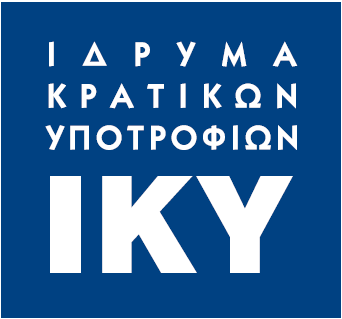 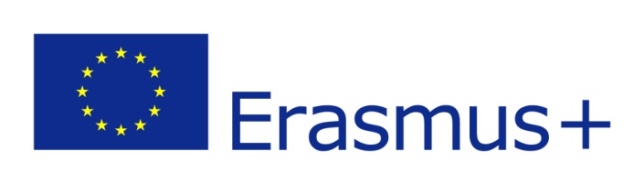 Χρηματοοικονομικοί κανόνες
Επιχορήγηση για την κάλυψη των διδάκτρων
Για τον υπολογισμό της επιχορήγησης για την κάλυψη των διδάκτρων λαμβάνονται υπόψη μόνο οι πραγματικές ημέρες κατά τις οποίες πραγματοποιούνται τα μαθήματα.
Το ποσό της επιχορήγησης για την κάλυψη των διδάκτρων υπολογίζεται από το Εργαλείο Κινητικότητας (Mobility Tool) βάσει του ισχύοντος ποσού χρηματοδοτικής συνεισφοράς ανά κόστος μονάδας δαπάνης, το οποίο έχει οριστεί στα 70 ευρώ ημερησίως ανά συμμετέχοντα. Ως ανώτατο ποσό επιχορήγησης έχουν οριστεί τα 700 ευρώ ανά συμμετέχοντα ανά σειρά μαθημάτων (course).
Εκπαίδευση Ενηλίκων
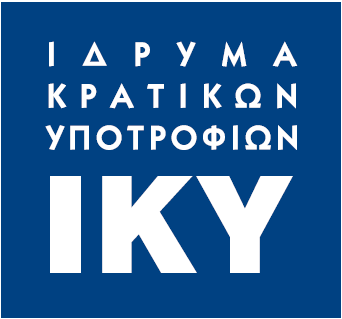 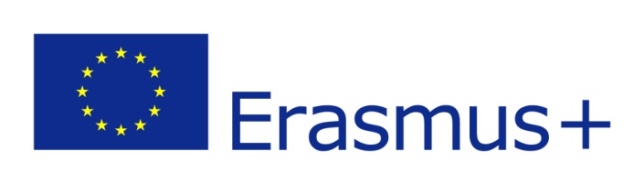 Χρηματοοικονομικοί κανόνες
Τροποποίηση προϋπολογισμού – Μεταφορά κονδυλίων
Ο δικαιούχος δύναται να μεταφέρει μέχρι και το 100% των κονδυλίων επιχορήγησης για την κάλυψη οργανωτικών δαπανών στα κονδύλια επιχορήγησης για την κάλυψη δαπανών ταξιδίου και ατομικών δαπανών
Ο δικαιούχος δύναται να μεταφέρει κονδύλια από οποιαδήποτε κατηγορία προϋπολογισμού στα κονδύλια επιχορήγησης για άτομα με ειδικές ανάγκες, ακόμα και στην περίπτωση που δεν είχαν αρχικά προβλεφθεί κονδύλια για άτομα με ειδικές ανάγκες.
Ο δικαιούχος δε δύναται να μεταφέρει κονδύλια προϋπολογισμού επιχορήγησης για την κάλυψη οργανωτικών δαπανών
Εκπαίδευση Ενηλίκων
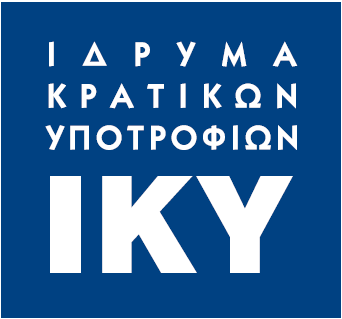 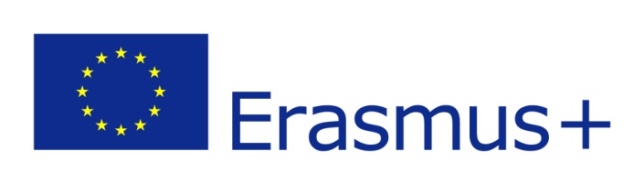 Διενέργεια ελέγχων Δικαιολογητικά
Εκπαίδευση Ενηλίκων
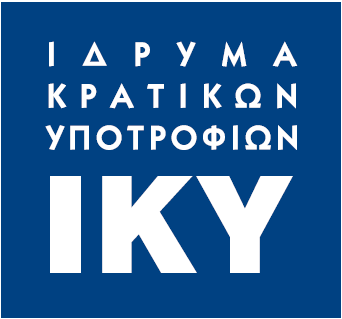 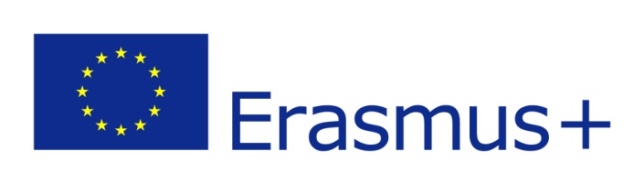 Έλεγχοι και δικαιολογητικά
Είδη Ελέγχων
Έλεγχος τελικής έκθεσης
Επιτόπιος έλεγχος (κατά τη διάρκεια της δράσης)
Έλεγχος  δικαιολογητικών  (desk check)
Εκπαίδευση Ενηλίκων
[Speaker Notes: Tα τρία είδη ελέγχων που πραγματοποιεί το ΙΚΥ για την συγκεκριμένη δράση, για το έλεγχο του φυσικού και οικονομικού αντικειμένου, τόσο κατά τη διάρκεια υλοποίησης των επιμέρους δράσεων του σχεδίου, όσο και μετά την ολοκλήρωση τους.]
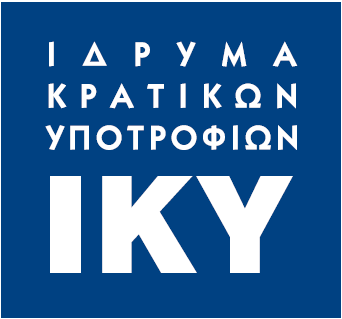 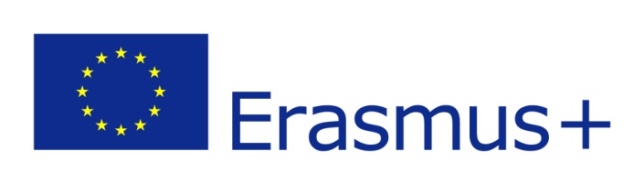 Έλεγχος τελικής έκθεσης
O έλεγχος διενεργείται από την Εθνική Μονάδα/ΙΚΥ, κατά το στάδιο της τελικής έκθεσης στις εγκαταστάσεις της Εθνικής Μονάδας, προκειμένου να καθορισθεί το τελικό ποσό της επιχορήγησης το οποίο δικαιούται ο δικαιούχος. Ο εν λόγω έλεγχος διενεργείται σε κάθε περίπτωση.
Εκπαίδευση Ενηλίκων
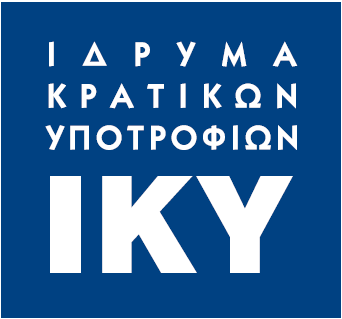 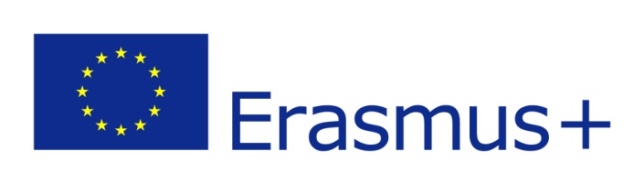 Έλεγχος  δικαιολογητικών  (desk check)
Πρόκειται για ενδελεχή έλεγχο των δικαιολογητικών, ο οποίος πραγματοποιείται στις εγκαταστάσεις της Εθνικής Μονάδας και διενεργείται σε κάθε περίπτωση. Ο εν λόγω έλεγχος διενεργείται κατά το στάδιο της τελικής έκθεσης.
Εκπαίδευση Ενηλίκων
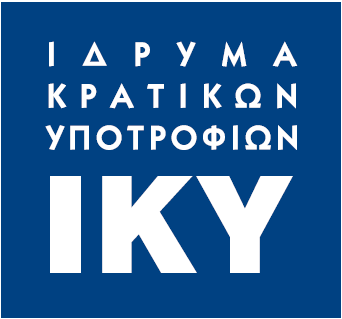 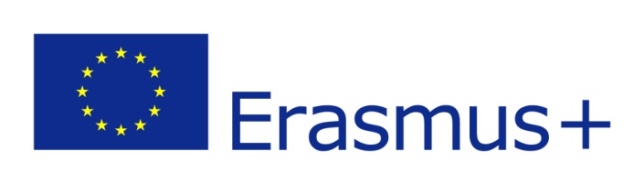 Έλεγχος  δικαιολογητικών  (desk check)
Εκπαίδευση Ενηλίκων
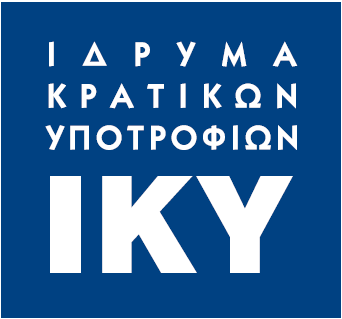 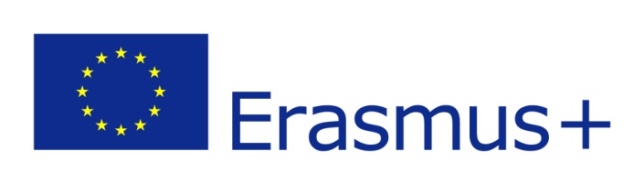 Επιτόπιος έλεγχος (κατά τη διάρκεια της δράσης)
Ο έλεγχος πραγματοποιείται στις εγκαταστάσεις του δικαιούχου φορέα κατά τη διάρκεια της υλοποίησης του σχεδίου και οπωσδήποτε πριν την υποβολή της τελικής έκθεσης με σκοπό τη διαπίστωση πραγματικών γεγονότων
Εκπαίδευση Ενηλίκων
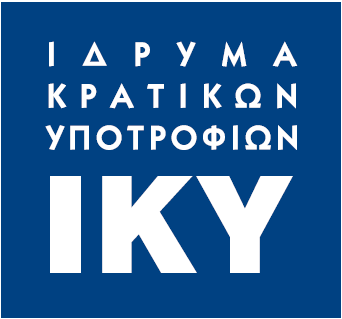 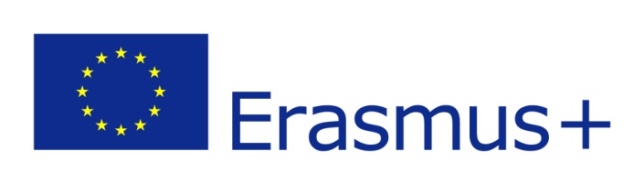 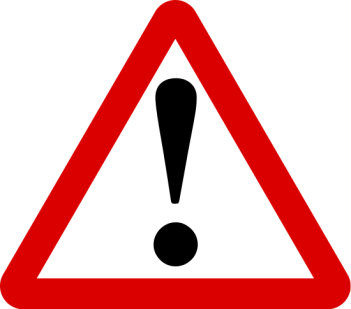 Το Ίδρυμα Κρατικών Υποτροφιών δύναται επίσης να ζητήσει, στο πλαίσιο οποιουδήποτε τύπου ελέγχου, δικαιολογητικά ή αποδεικτικά στοιχεία που προβλέπονται για άλλο τύπο ελέγχου καθώς μπορεί να διενεργήσει επιπλέον ελέγχους, πέραν αυτών που αναφέρονται ανωτέρω, αν θεωρηθεί απαραίτητο.
Ο δικαιούχος Φορέας οφείλει να φυλάσσει στο αρχείο του για πέντε (5) έτη όλα τα παραστατικά / αποδεικτικά στοιχεία που προβλέπει η συμβαση.
Εκπαίδευση Ενηλίκων
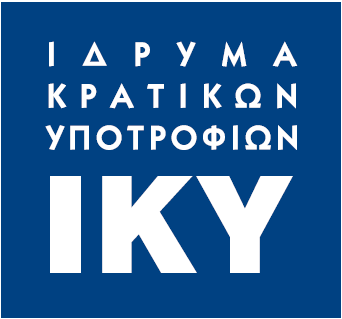 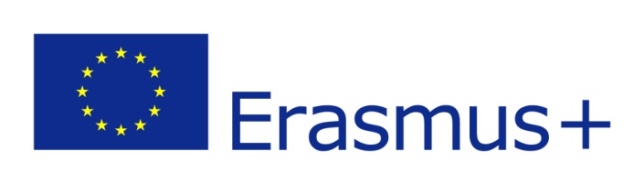 Ευχαριστώ πολύ!
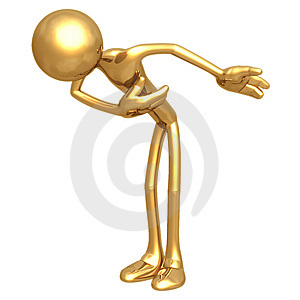 Τρανούδης Κων/νος 
Εκπαίδευση ενηλίκων 
Τηλ : 210 3726363 
ktranoudis@iky.gr
Εκπαίδευση Ενηλίκων